August 2024
Some thoughts on NPCA Operation
Date: 2024-08-13
Authors:
Slide 1
Si-Chan Noh, Newracom
August 2024
Introduction
Non-Primary Channel Access(NPCA) STAs may switch to the NPCA primary channel when an OBSS traffic is detected on the BSS primary channel
The OBSS traffic that allow the NPCA STAs to switch to the NPCA primary channel are discussed in some contributions [1-2]
In this presentation, we share our thoughts on switching conditions according to the NPCA STA’s network topology when allowing NPCA STAs to perform NPCA operation based on OBSS PPDU
Slide 2
Si-Chan Noh, Newracom
August 2024
Recap : Legacy PPDU encoding
For example, in non-HT PPDU format, the SIGNAL field shall be encoded with BPSK modulation [4]
The encoding of the SIGNAL single OFDM symbol shall be performed with BPSK modulation of the subcarriers and using convolution coding at R = ½ 
Moreover, the OFDM subcarriers shall be modulated by using (BPSK, QPSK, 16/64-QAM),depending on the RATE requested [4]
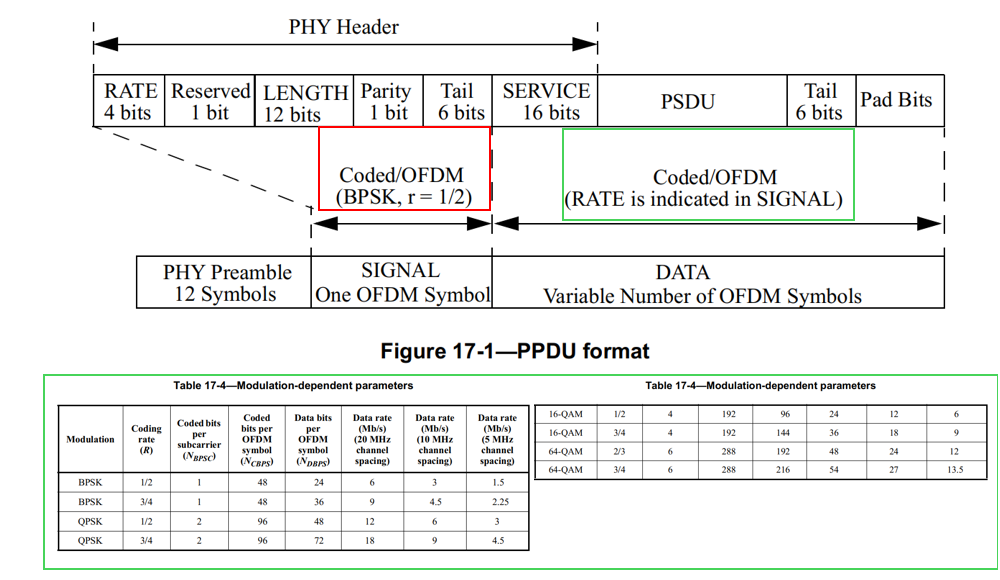 Slide 3
Si-Chan Noh, Newracom
August 2024
Coverage imbalance in NPCA
The NPCA STAs may switch to the NPCA primary channel based on the detected OBSS PPDU and each NPCA STAs may detect the OBSS PPDU in a distributed manner
This means that coverage imbalance between the preamble and data payload of the OBSS PPDU can occur when the NPCA STAs overhear the OBSS PPDU, depending on their location within the network topology
This can happen when each part(i.e., preamble/data payload) of the OBSS PPDU is modulated with a different order
For example, the preamble part is modulated with BPSK, and data payload is modulated with a higher order than the preamble part
Coverage imbalance of signal can bring meaningless channel switching to the NPCA STAs
The next slide shows an example
Slide 4
Si-Chan Noh, Newracom
August 2024
Coverage imbalance in NPCA
Network configuration :
MyBSS: AP1, STA1-1, STA1-2   
OBSS: AP2, STA2-1, STA2-2   

Scenario : 
AP2 transmits a pre-HE legacy PPDU(e.g., HT) to STA2-1 with different modulate order between the preamble and the data payload
MyBSS STAs share predefined OBSS listings(e.g., AP2) to perform reliable NPCA operation

Description : 
NPCA STAs of MyBSS may perform NPCA after overhearing the OBSS PPDU on MyBSS primary channel
AP1/STA1-2 : Only decodable preamble part
STA1-1 : Decodable both preamble and data payload
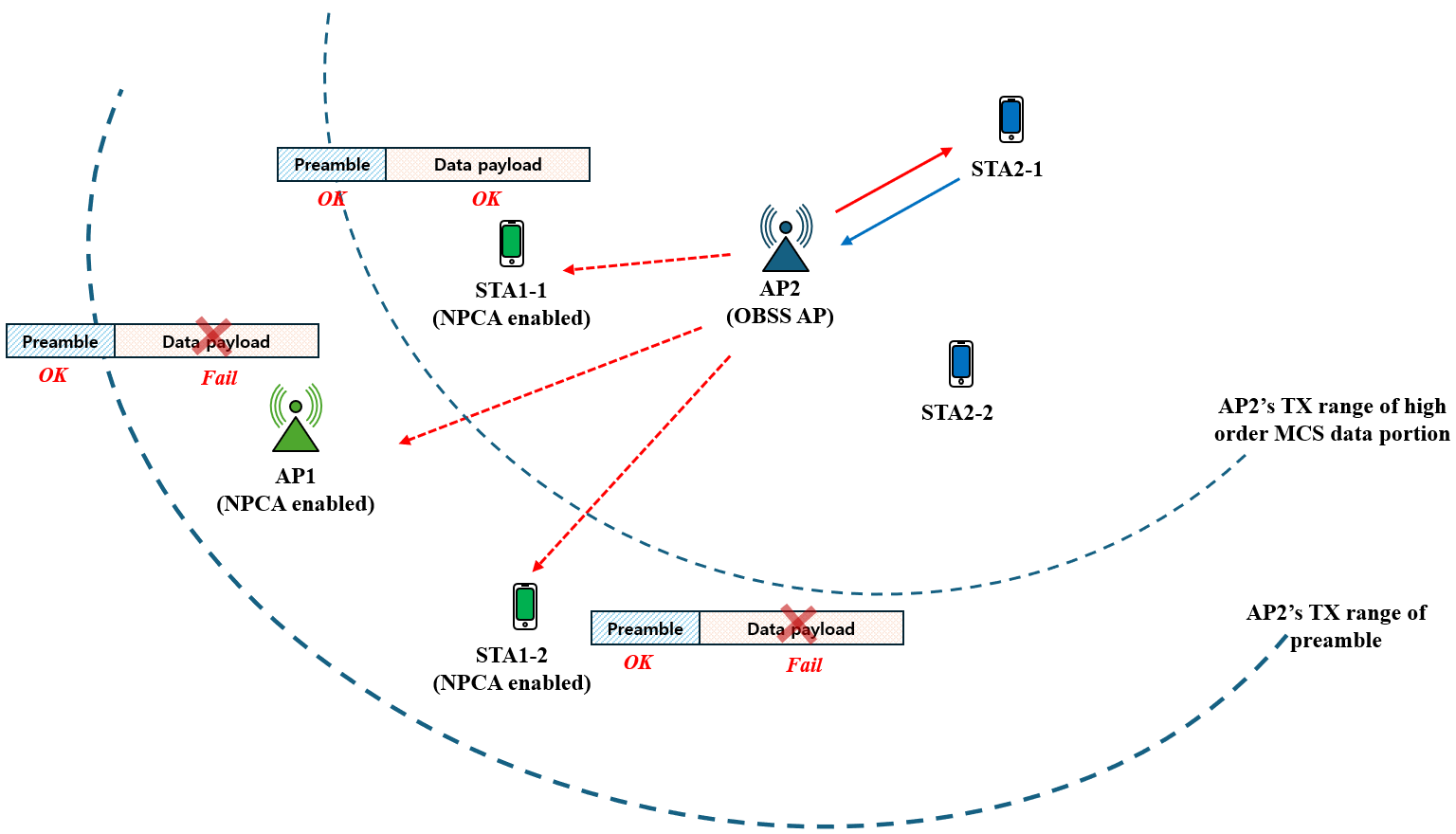 Slide 5
Si-Chan Noh, Newracom
August 2024
Coverage imbalance in NPCA
Problem statement : 
Although the preamble part has LENGTH field in the L-SIG, it does not include the necessary information(i.e., TXOP information, identification of OBSS PPDU) to perform NPCA
Decoding the MAC header in the data payload may be a way to get the necessary information; however, AP1 may not get that information due to the coverage imbalance problem
Therefore, it cannot perform NPCA operation after receiving the MAC header due to it cannot decode MAC header itself
From the perspective of STA1-1, it can perform NPCA after decoding MAC header; however, it may not identify AP1’s circumstances
Therefore, if STA1-1 switch to the NPCA primary channel, it can lead to ineffective channel switching
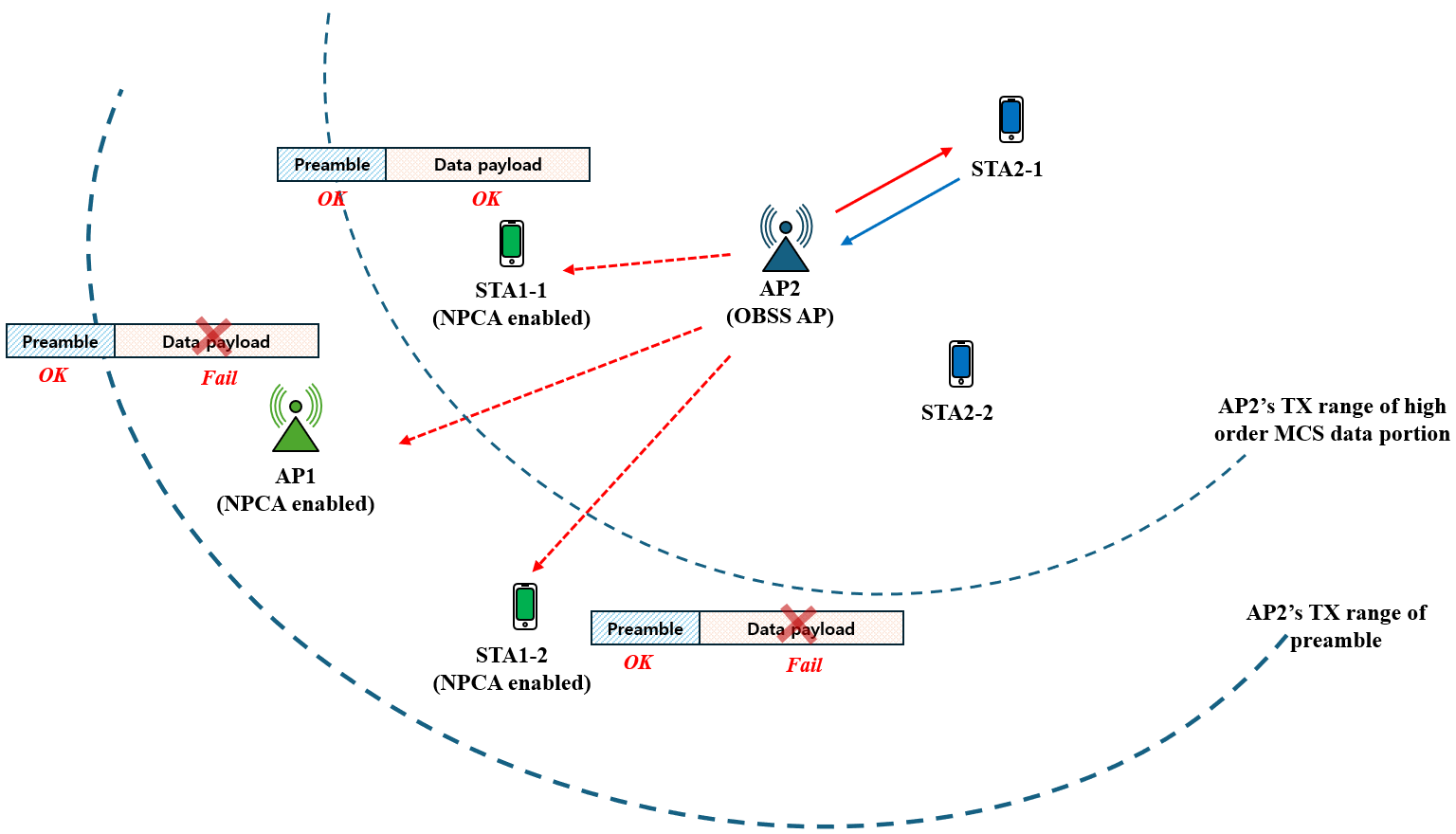 Slide 6
Si-Chan Noh, Newracom
August 2024
Switching conditions for NPCA
In the previous slide, the NPCA STA’s decodable part(i.e., preamble and/or data payload) can be determined according to network topology
Some NPCA STAs can both decode preamble and data part of OBSS PPDU
However, some other NPCA STAs may only decode preamble part of OBSS PPDU
It means that the NPCA STAs can make switching decisions based on the OBSS PPDU whose decodable part may vary depending on network topology
To avoid ineffective channel switching caused by unaligned switching decisions, we consider some switching conditions
Slide 7
Si-Chan Noh, Newracom
August 2024
Switching conditions for NPCA
Opt1)
In case of when the preamble part of OBSS PPDU can include the necessary information required for NPCA operation
The NPCA STAs within the same BSS can decode the preamble part of OBSS PPDU in common 
This involves allowing NPCA based on (HE/EHT/UHR) PPDUs format

Opt2)
In case of when the preamble part of OBSS PPDU may not include the necessary information required for NPCA operation
The necessary information can be included in MAC header
However, due to the coverage imbalance issues, we cannot ensure that all NPCA STAs can equally acquire the necessary information in MAC header for NPCA operation
Performing NPCA operations based on control frames (e.g., ICF/ICR) with reliable modulation that contain the necessary information to carry out NPCA operation could be one of the candidate conditions
Slide 8
Si-Chan Noh, Newracom
August 2024
Summary
In this presentation, we share some thoughts on NPCA operation by considering coverage imbalance between preamble and data payload based on OBSS PPDU
Slide 9
Si-Chan Noh, Newracom
August 2024
Reference
[1] 24/0495r0, Non-Primary Channel Access (NPCA) - Follow up
[2] 24/0803r0, The Switching Time In NPCA
[3] IEEE802.11 REVme D7.0
Slide 10
Si-Chan Noh, Newracom
August 2024
SP1
Do you support the following in the NPCA operation?
In 802.11bn, the NPCA STAs switching to the NPCA primary channel can be
ICF/ICR (e.g., (MU)-RTS/CTS) from OBSS or
HE/EHT/UHR PPDU from OBSS
Slide 11
Si-Chan Noh, Newracom